Dasar Algoritma dan Pemrograman
First Meet
ADF
1
1/20/2015
Course Introduction
Course Name: Dasar Algoritma dan Pemrograman
Course Code: KUG1C3
Credits : 3
14 weeks
3 SKS -> 3 hours/week
1 credit lab work
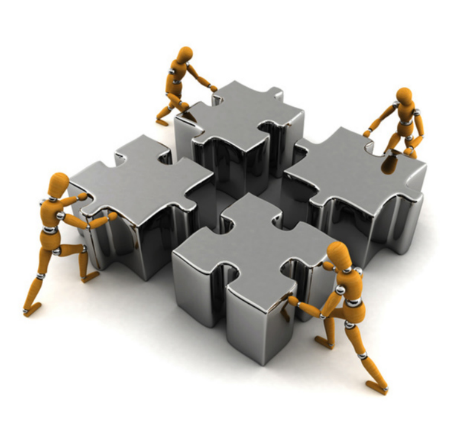 2
1/20/2015
Contact Person
Anditya Arifianto
NIP: 14891268-1
HP: 085295464439
Email:
anditya.arifianto@gmail.com
Can be found at
AI Lab
3
1/20/2015
Our Rules
Any kind of Cheating and Plagiarism is not acceptable
Be responsible with your attendance
What about language?
Mind your manner
Activity is a point
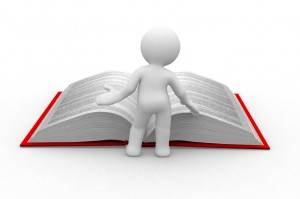 4
1/20/2015
Points
Mid Exam
Final Exam
Assignment + Quiz
Project
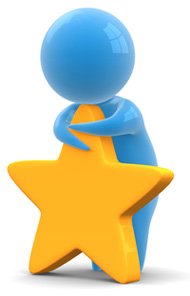 5
1/20/2015
Points
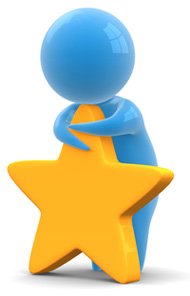 6
1/20/2015
Lab work Points
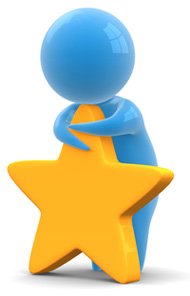 7
1/20/2015
Cheating Punishment
Proven cheating during practicum 
First time : downgrade final score, module score = 0
Second time : final score = E
Cheating during final test
Final score = E
We will post the names on the bulletin board
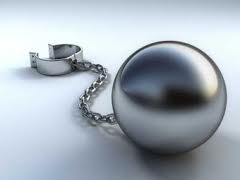 8
1/20/2015
A little time to know you guys
Please answer honestly and independently
Write down your nickname, student number, and class
Write the name of your High School
Write down your score from Calculus I 
Draw a 2D shape
Explain briefly, what are you going to do if your PC suddenly shut down
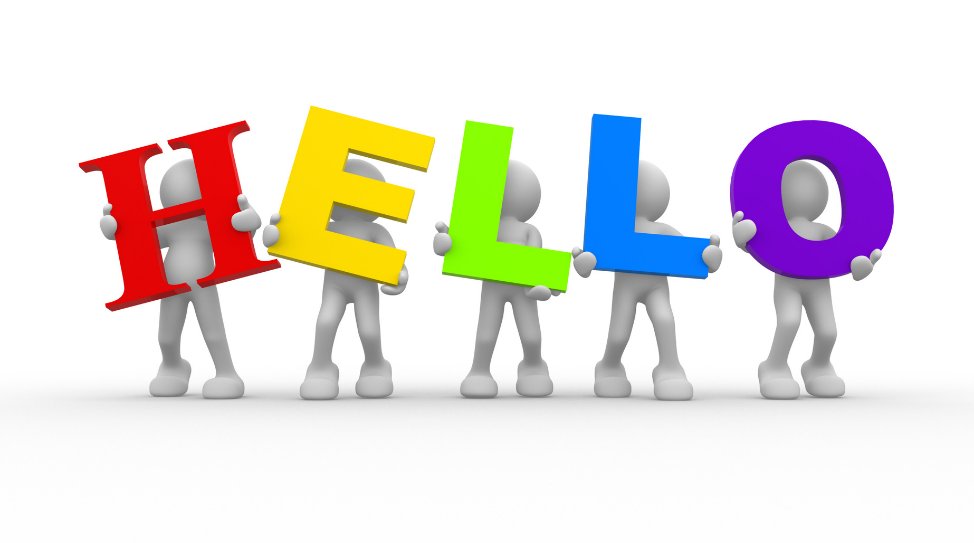 9
1/20/2015
Roots of Computer Science
Computer
science
Engineering
Mathematics
Design
Analysis
10
1/20/2015
[Speaker Notes: The root of computer science extends deeply into Mathematics and Engineering
Mathematics impacts in analysis
While engineering impacts on design]
Branches of Computer Science
Computer Architecture
Software Systems
Theory of 
Computation
Artificial 
Intelligence
Algorithms
Computer
science
11
1/20/2015
[Speaker Notes: Here are the main branches of CS]
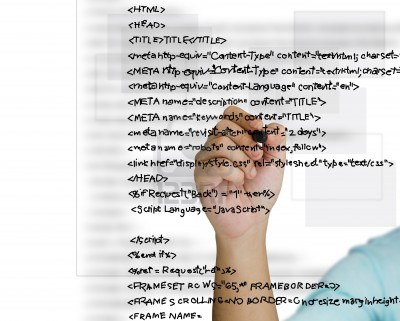 Outline Course
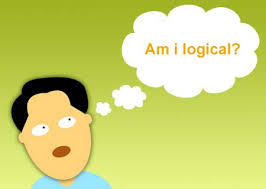 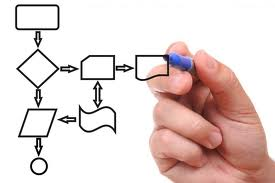 How to Write a Code
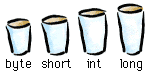 Logic and 
Programming
Function and 
Procedure
Variable
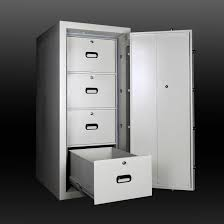 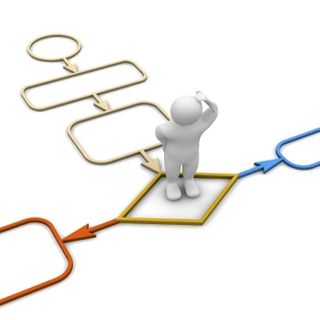 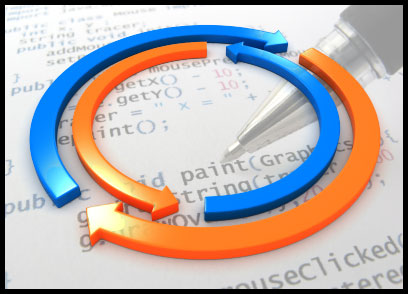 Loop
Array
Condition
Question?
Programming and logic is depend on how often you practice
14
20/01/2015
The point is to understand
15
20/01/2015
Learn to Code
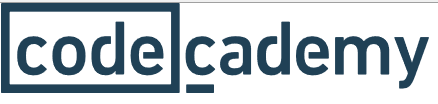 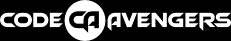 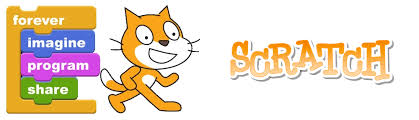 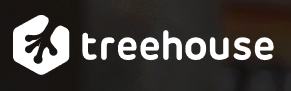 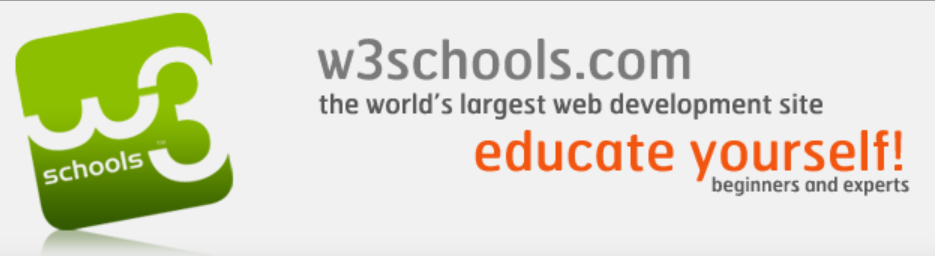 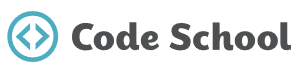 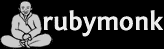 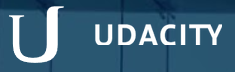 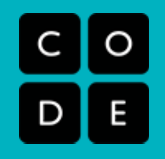 16
1/20/2015
17
1/20/2015